Feel free to personalize
background image here if you like
Insert Profile
Picture Here
Your Dream
Job is Closer
Than You Think
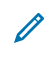 Your Name
Your Education Background/Schools
Current Job Position
City/Town Where you live
Find Jobs
Message
Position You are seeking here
Seeking Position of:
Add a summary of your expertise and interests here which will help you do the job you are seeking! Think of special skills, awards you have received, etc.

You should have at least FIVE items; these can be in short paragraphs or in bullet points